Создание коллекции одежды при помощи 3D Ручки
Проектная работа ученицы 8 «Д» класса
Школы для обучающихся с ОВЗ по слуху
ГБПОУ  ТК №21
Огаревой Василисы
Цель:
Создание коллекции одежды при помощи                 3D ручки.
Задачи:
1. Научиться работать 3D ручкой. 
2. Понять художественную ценность изделий из 3D ручки.
3. Разработать эскизы одежды.
4. Изготовить комплекты одежды:
- повседневную;
- парадную;
- спортивную.
Актуальность:
Современный мир не стоит на месте. Меняется все: мода, тренды, материалы, технологии. Вслед за миром меняемся и мы.
	Современные модные и дизайнерские веяния все больше требуют использование необычных, но экологически чистых материалов.
	Изучая данную проблему мы ухнали о том, что в современном мире появился новый художественный материал, сырьем для производства которого служат ежегодно возобновляемые ресурсы. 
	Изделия из 3D  ручки получаются не только красивые. Также эти изделия могут нести декоративно - прикладное и бытовое применение.
Работа над проектом
Что такое 3D ручка?
3D-ручка — инструмент для рисования пластиком, позволяющий создавать трёхмерные объекты. Используется для творчества, развивающих занятий с детьми, коррекции изделий, напечатанных с помощью 3D-принтера, и мелкого бытового ремонта пластиковых предметов. Благодаря распространению 3D-ручек появился новый вид искусства – 3D pen art (перевод: искусство, созданное с помощью 3D-ручки).
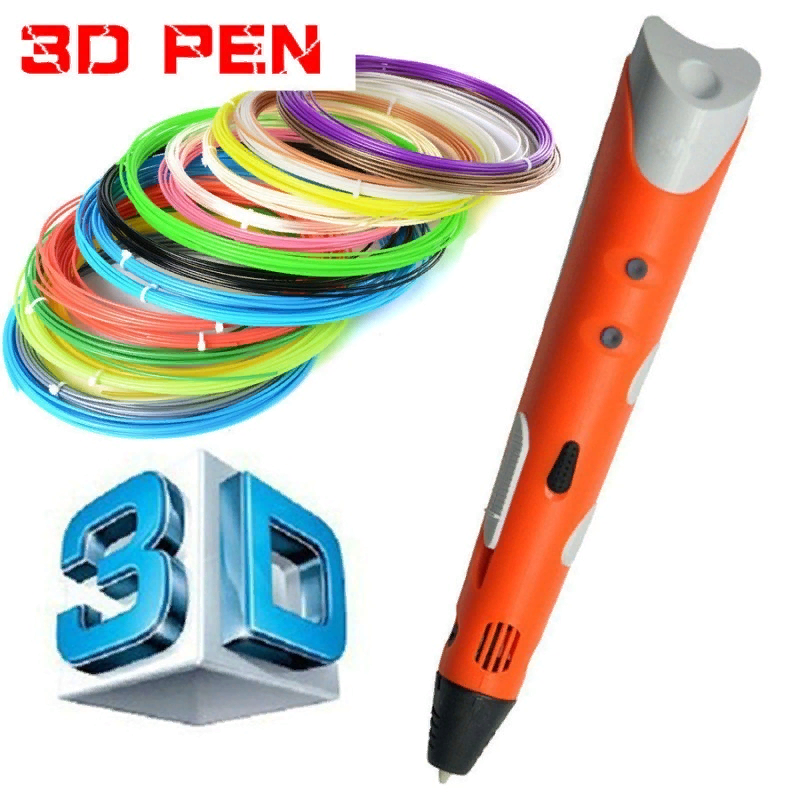 https://ru.wikipedia.org/wiki/3D-ручка
ПЛА (полилактид) — биоразлагаемый, биосовместимый, термопластичный, полиэфир. Сырьем для производства служат ежегодно возобновляемые ресурсы, такие как кукуруза и сахарный тростник. 

Используется для производства изделий с коротким сроком службы (пищевая упаковка, одноразовая посуда, пакеты, различная тара), а также в медицине, для производства хирургических нитей и штифтов.

Температура плавления PLA  в 3D ручке - 173-180 градусов. При расплавлении этого типа пластика не выделяется вредных веществ, поэтому для  работы ребенка с 3D ручкой рекомендуют именно этот тип пластика.

При разложении PLA пластик абсолютно безопасен для детей и не наносит никакого вреда окружающей среде, так как не выделяет вредных веществ.
I.  Повторить классификацию одежды по общему и целевому назначению.
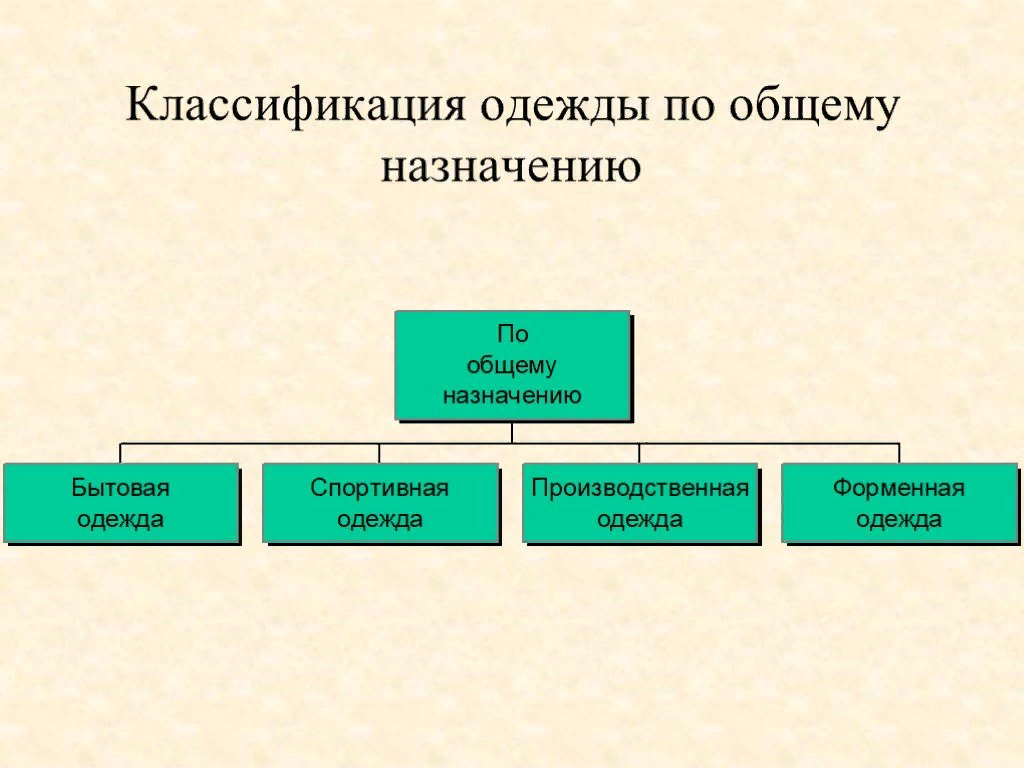 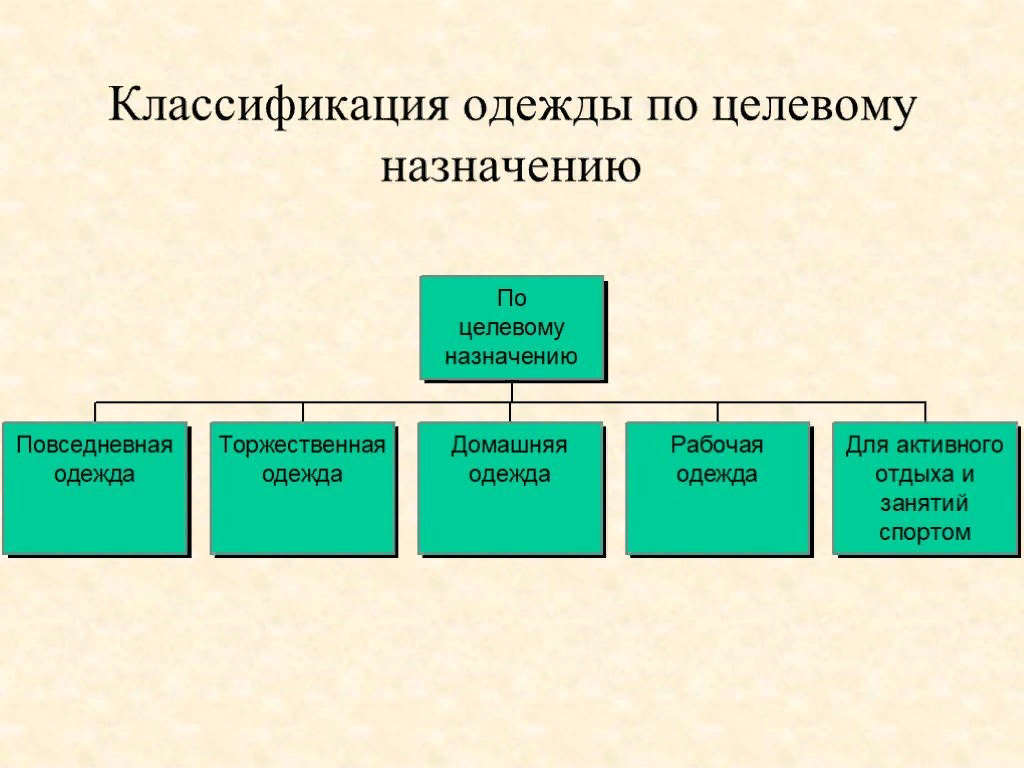 II.  Изготовление эскиза в цвете выбранных назначений:- повседневной одежды;- парадной одежды;- спортивной одежды.
II. Подбор цвета и шаблонов для придания необходимой формы изделию.
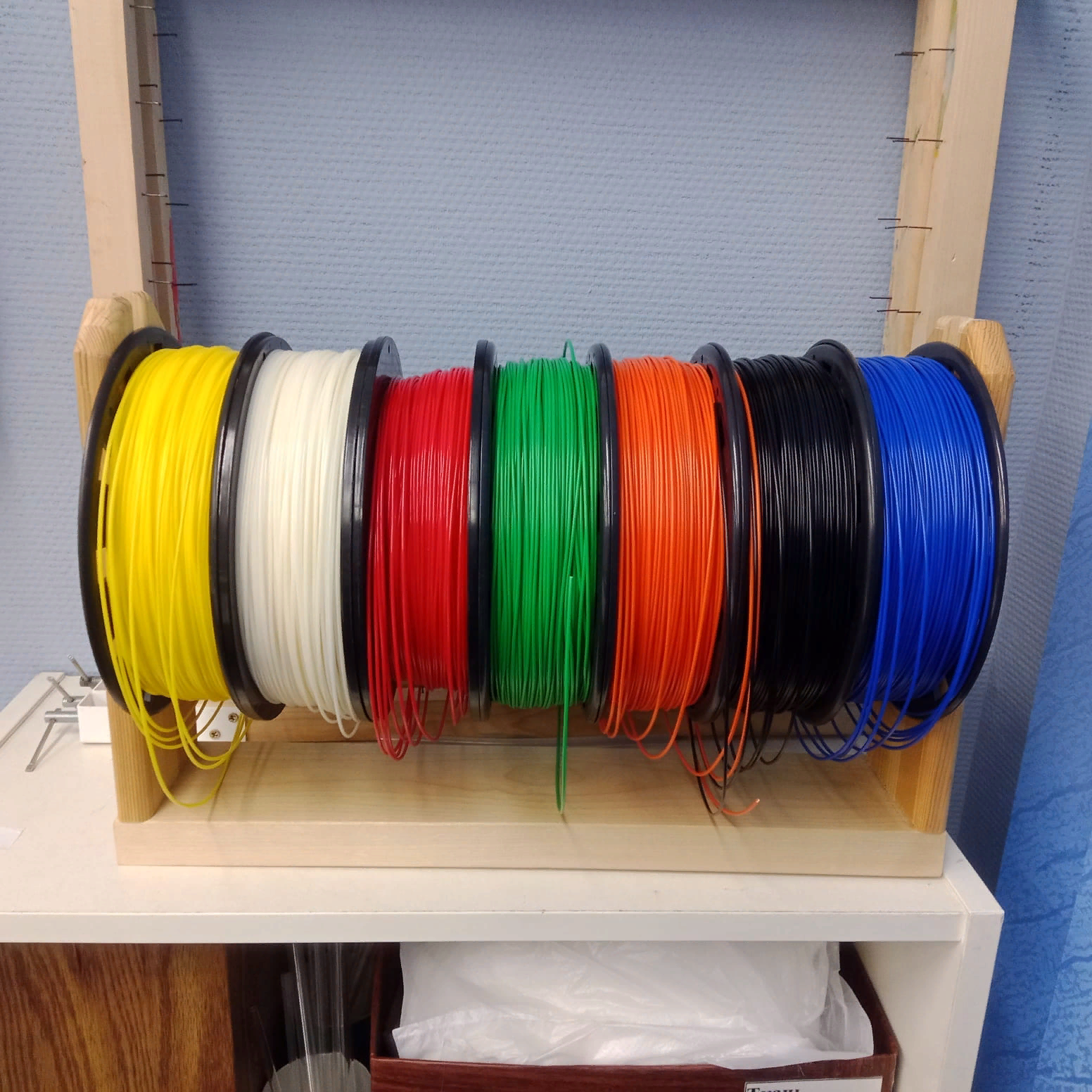 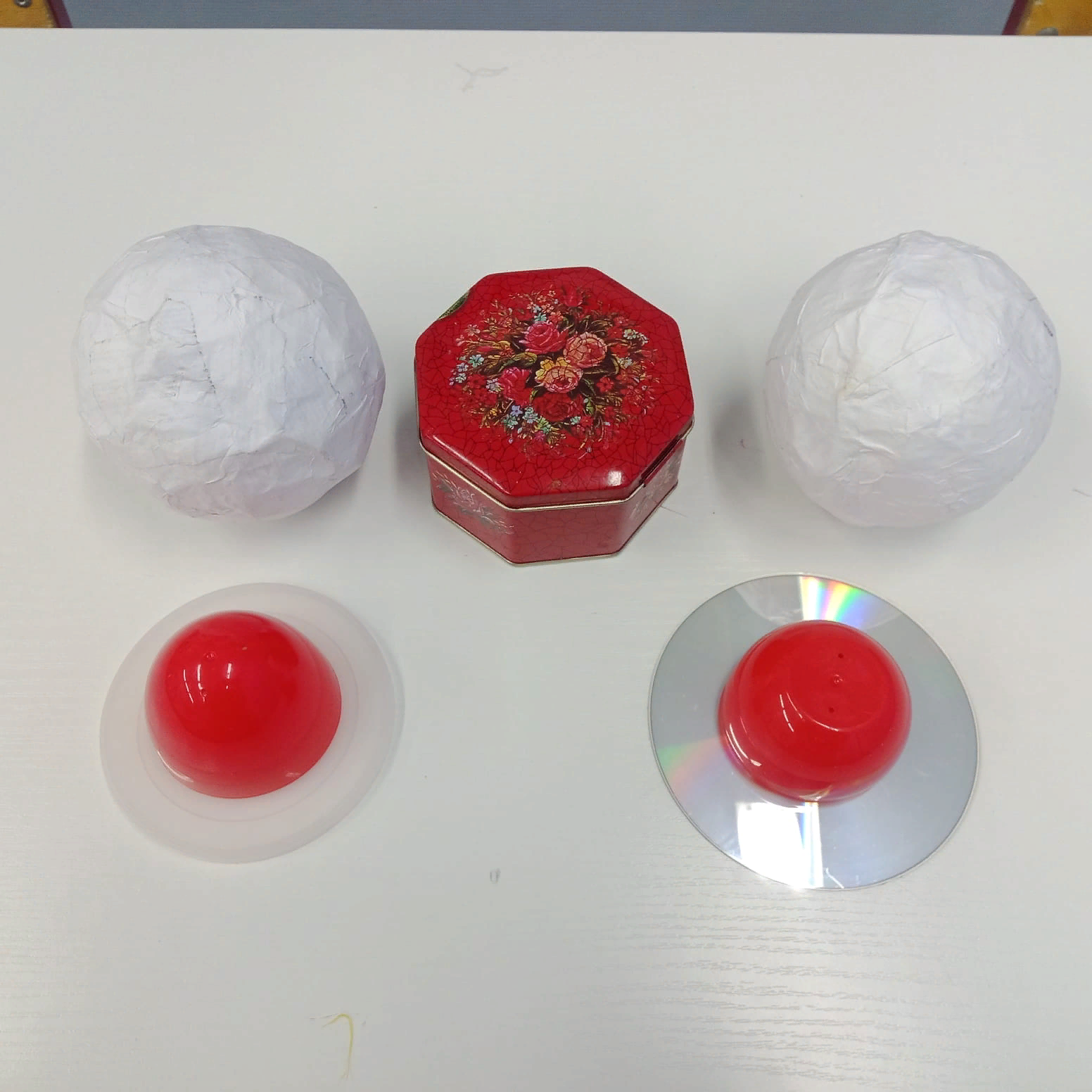 III. Изготовление изделий.
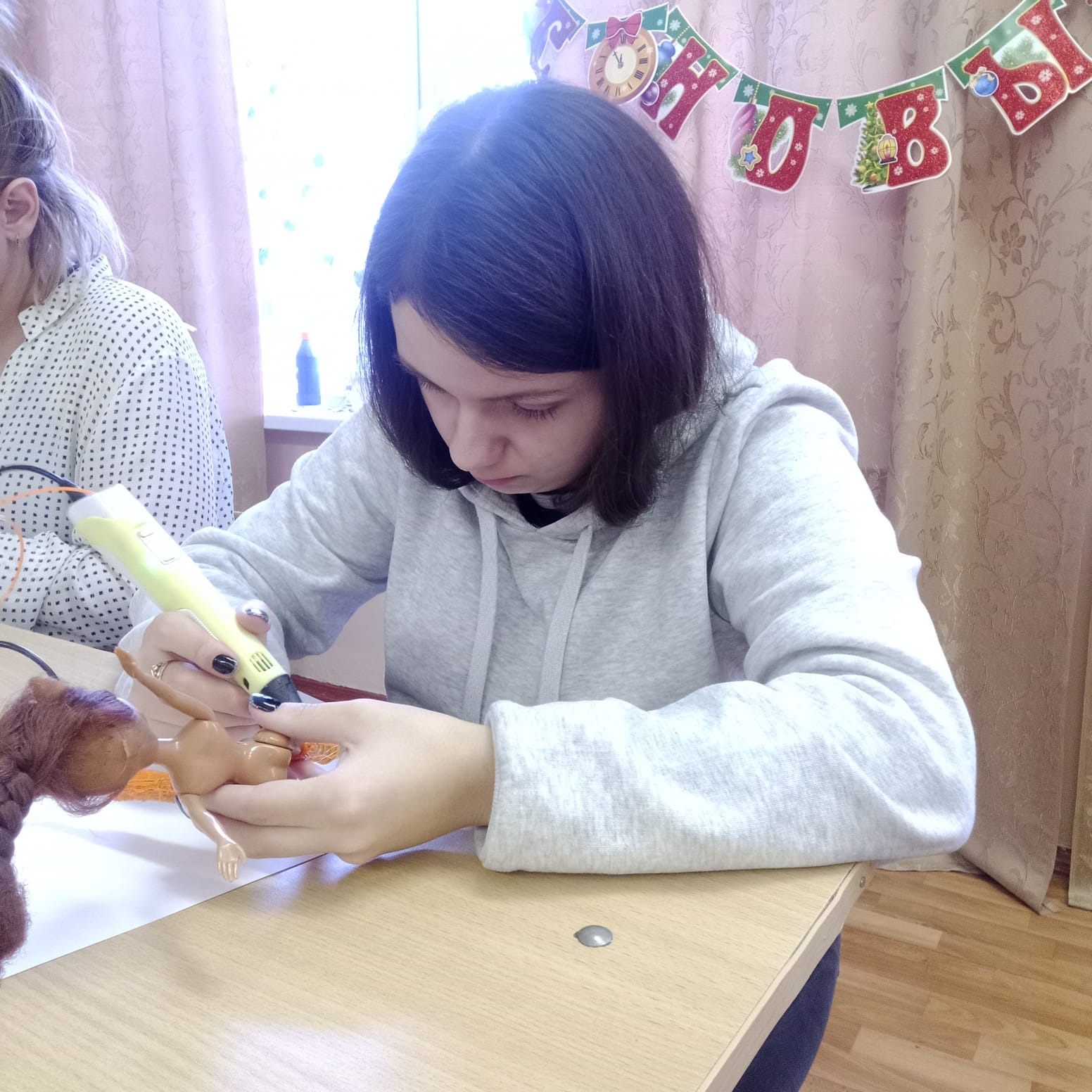 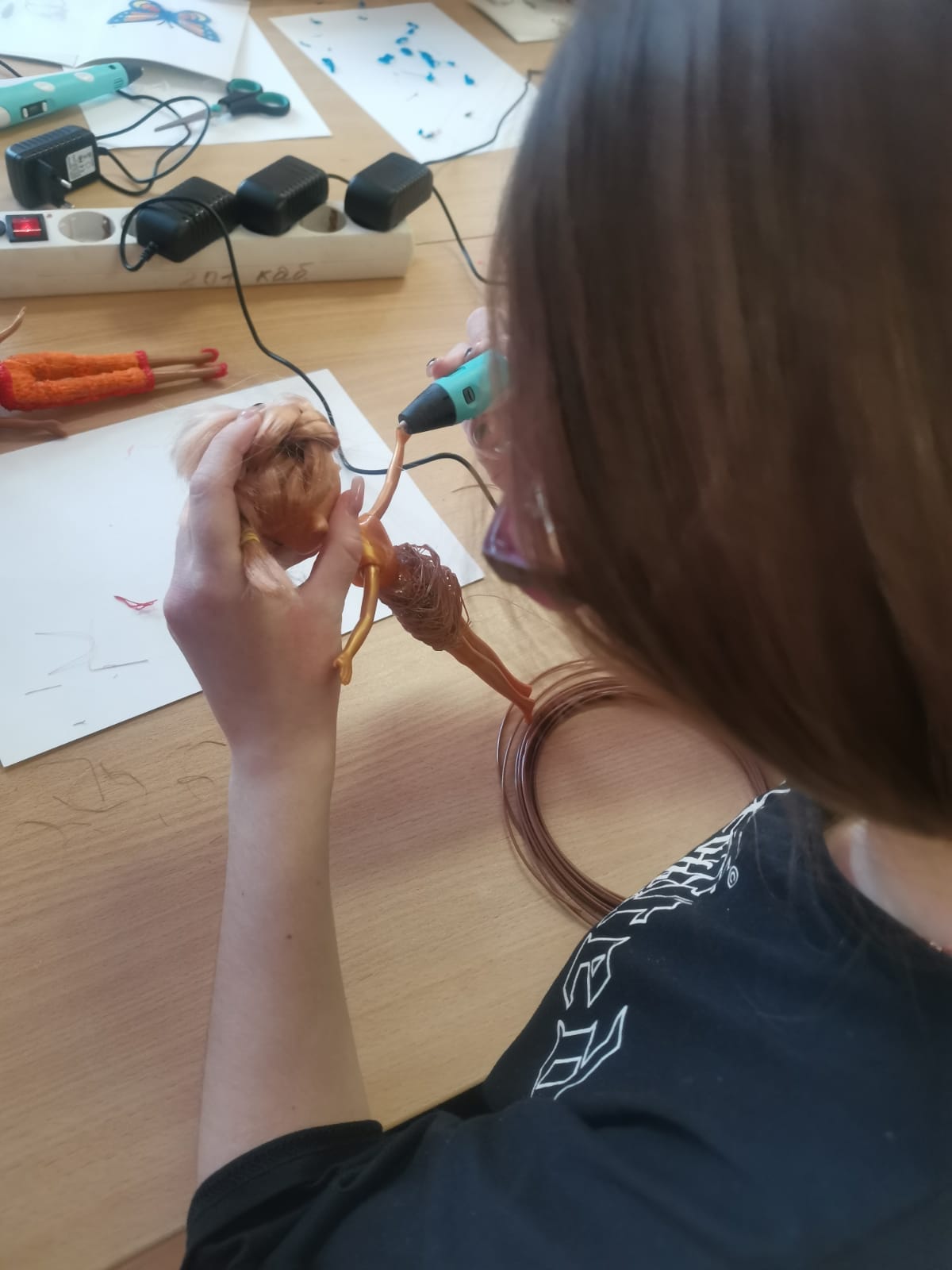 IV. Оформление выставки-показа готовых изделий, состоящей из четырех комплектов:- повседневного;- парадного;- спортивного;- вечернего платья со съемной                      накидкой.
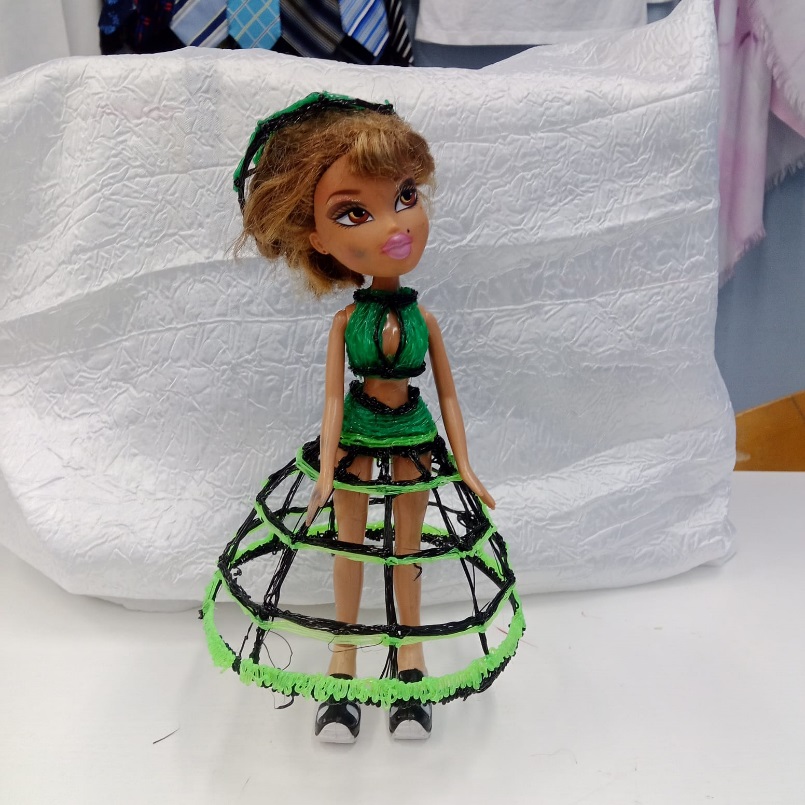 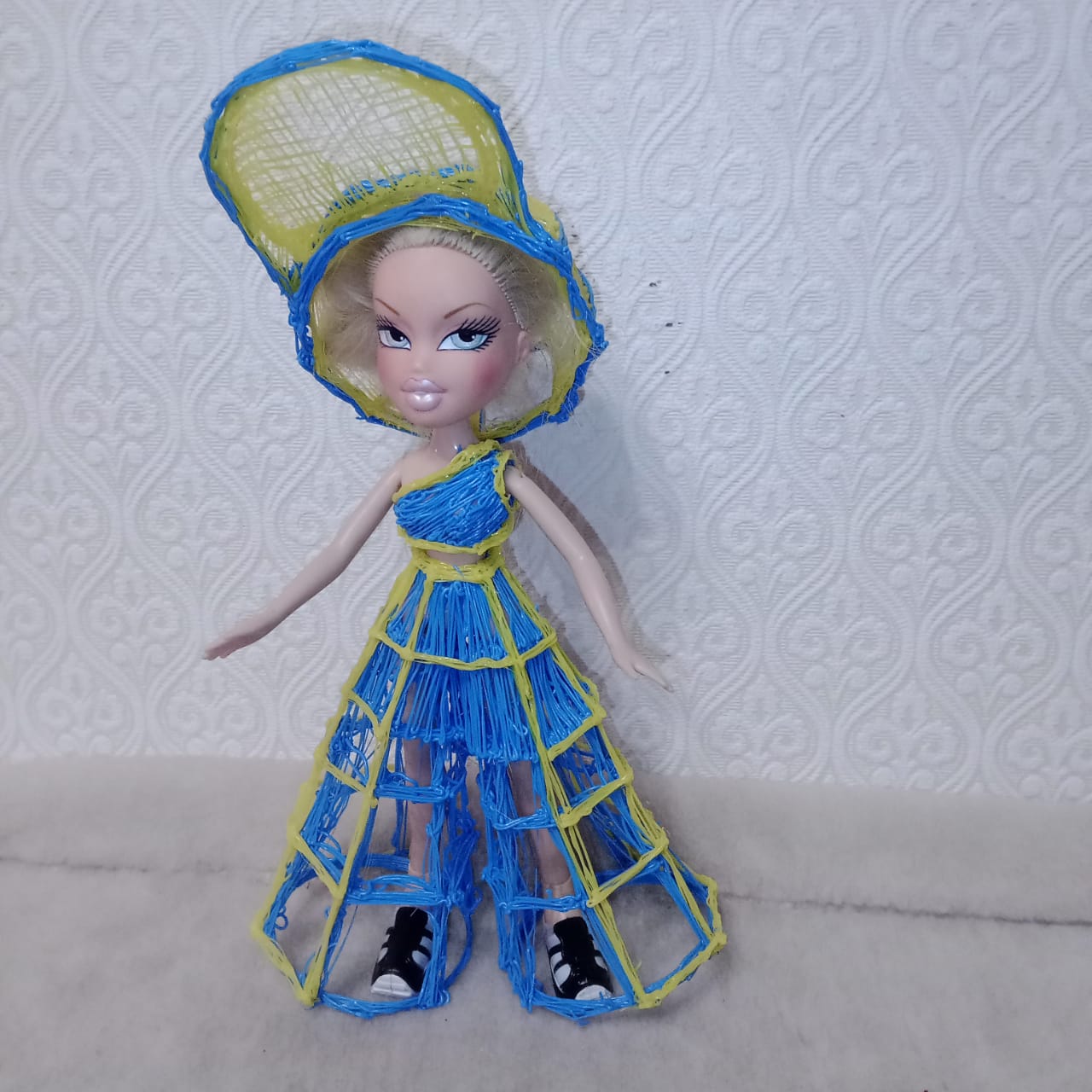 Повседневная одежда
Спортивная одежда
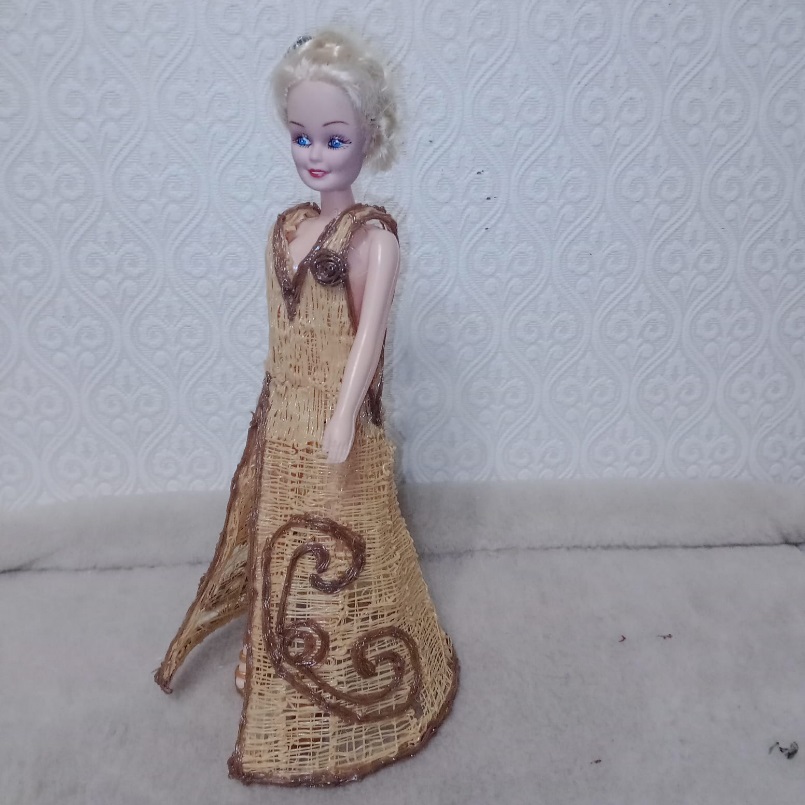 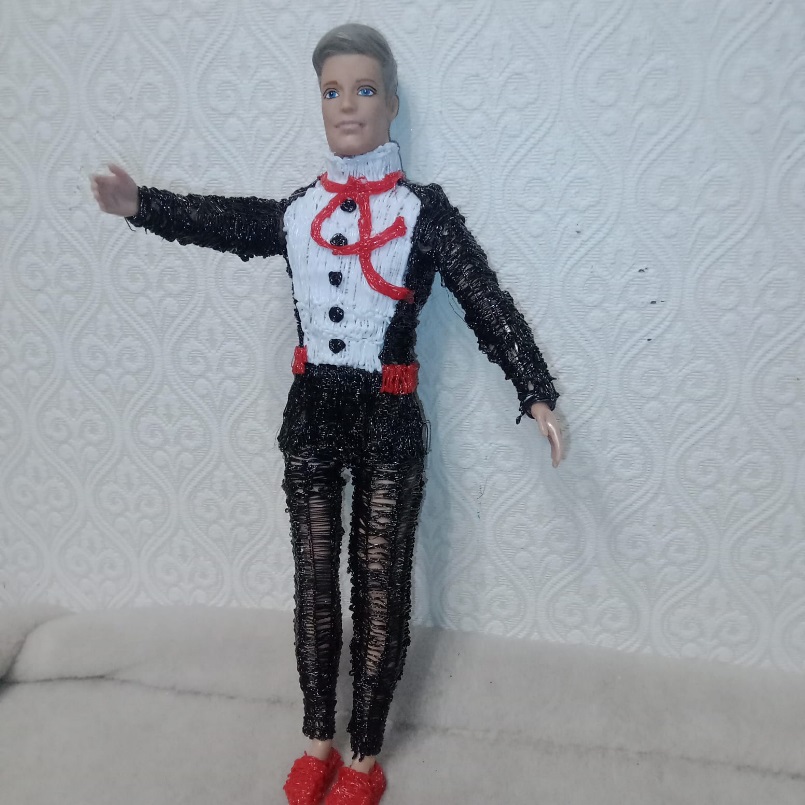 Парадная одежда
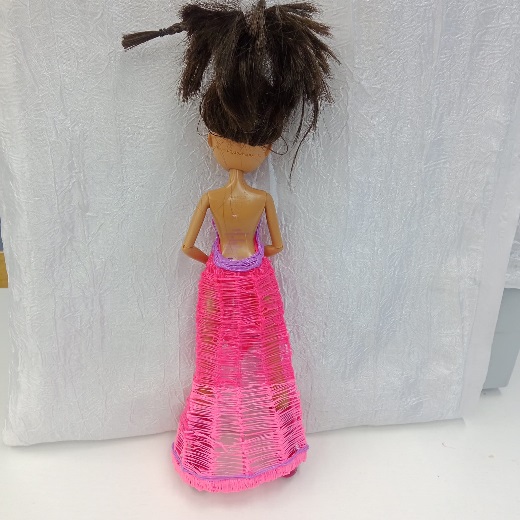 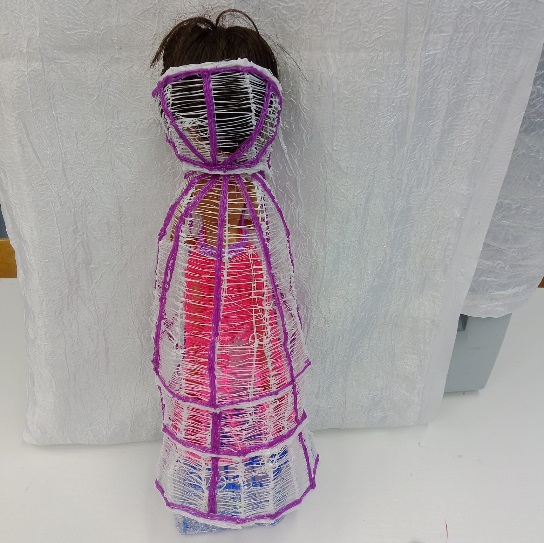 Вечернее платье со съемной накидкой
Спасибо за внимание!